Building Data Lake Platform Fully Serverless
Anurag Kale
https://www.anuragkale.com
[Speaker Notes: Engage Audience : 

Ask about how many of you know – Data Lakes ? Serverless?  Use AWS ?
You are an engineer trying to level up and you get your first opportunity to influence the design of a solution. A natural place to start (before ChatCPT) would be google.]
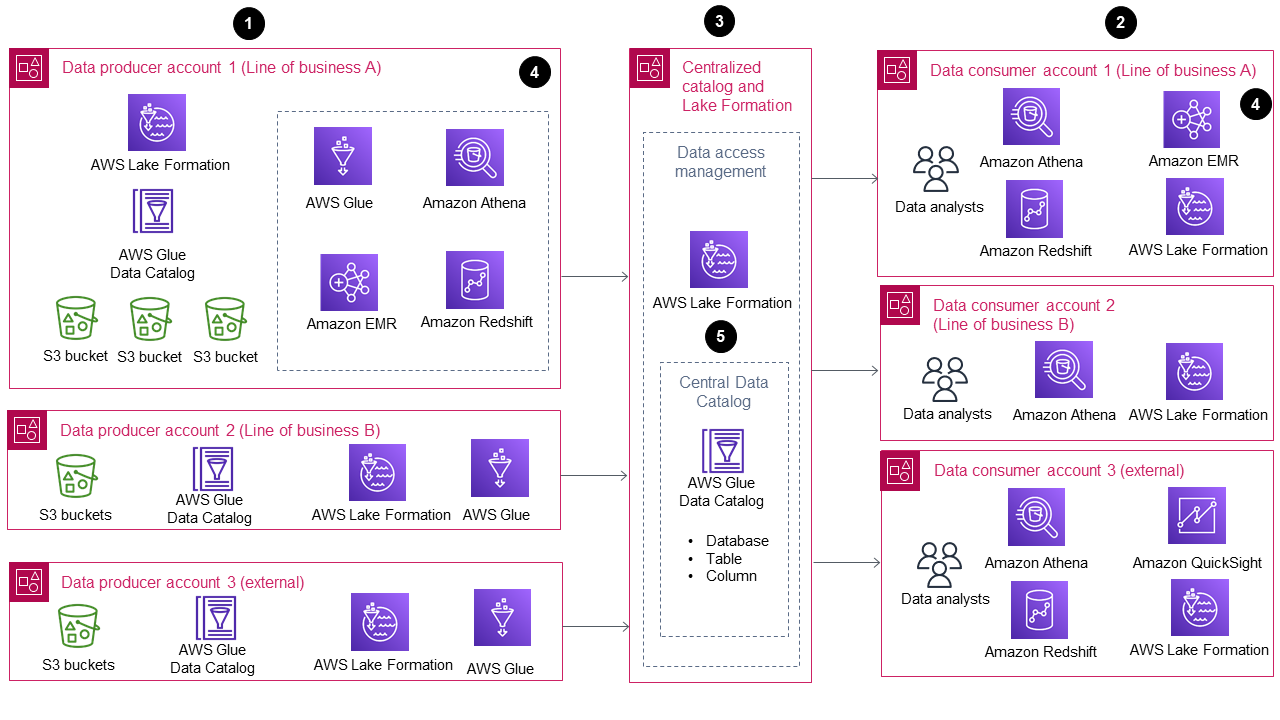 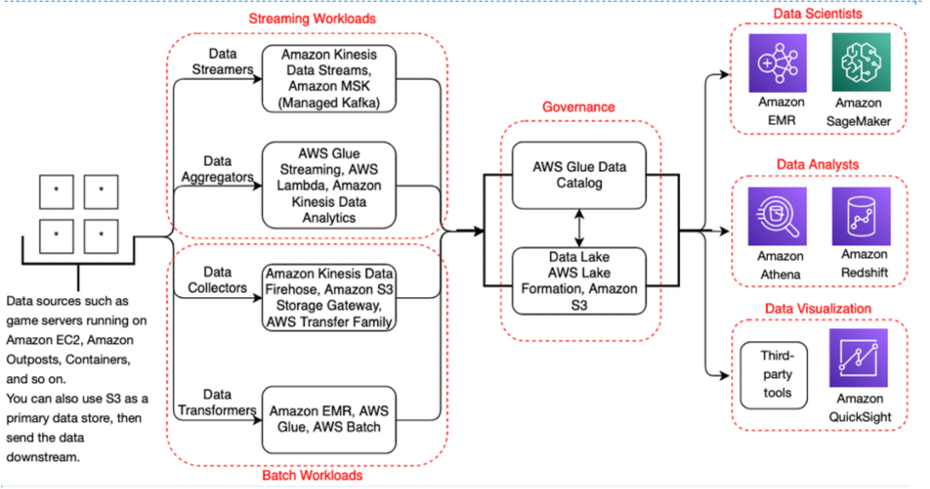 Asvine V126
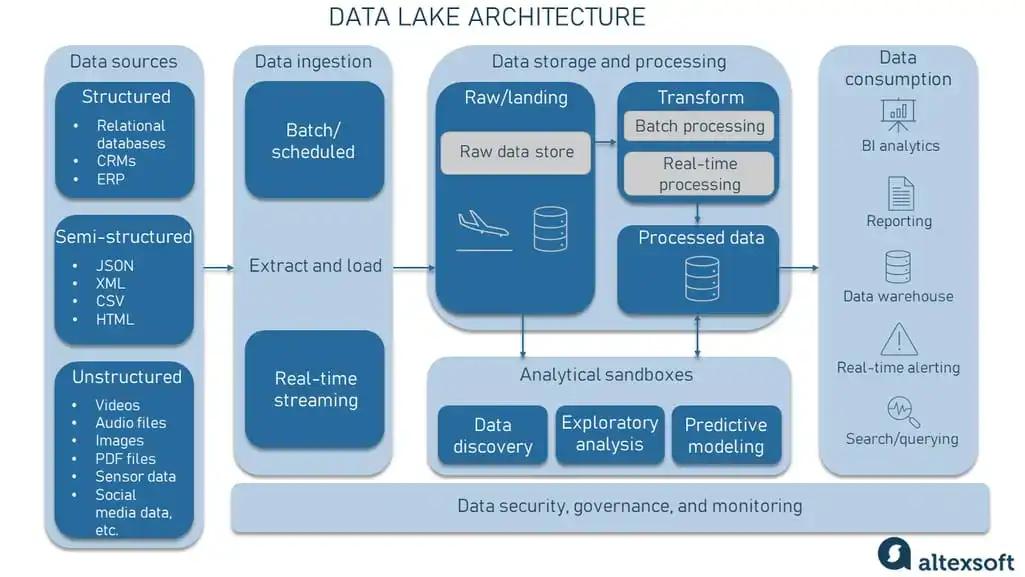 Source: AWS
Source: AWS
Source: Altexsoft
[Speaker Notes: Someone told that a big company build a data lake for this kind of use case and you do what any engineer would do, google – Data Lake 
You will get in most cases – a reference architecture or some sort of architecture patterns.
You find this diagram, really good, has plenty of details, but if you are someone like me, you want to understand the building blocks of the system so, you search more and find something like this. 
Again a very nice diagram with a lot of details, but you do not have any indications to suggest what may or may not work for you. 
How should you think about this?]
Software Architecture is nuanced
Everyone is dealing with different constraints
An Architecture pattern 
is not a detail design specification
nor is it an implementation specification
nor is it a solution architecture
Reference architecture
is generic use of related technology constructs 
should not be considered as Solution Architecture
I intend to share a solution implementation today with details of trade-offs and design choices made during the process
$whoami
Anurag Kale
Cloud and Data Architect
Aurobay Sweden AB
Gothenburg, Sweden







         
         @iAnuragKale
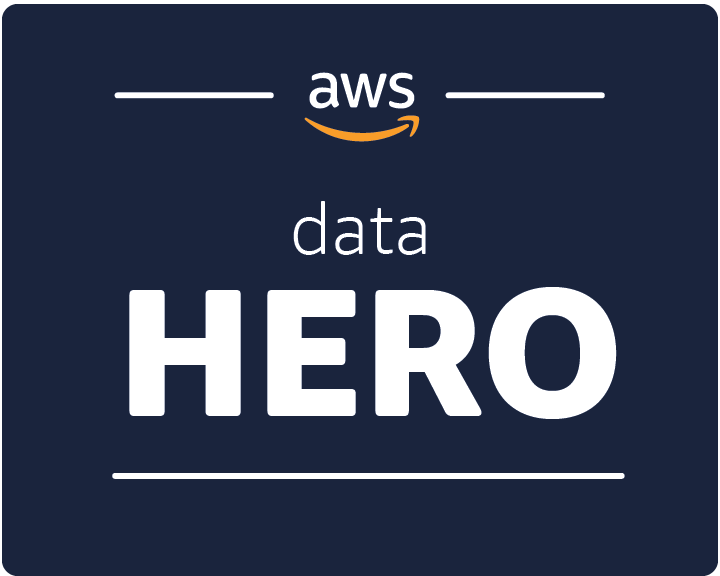 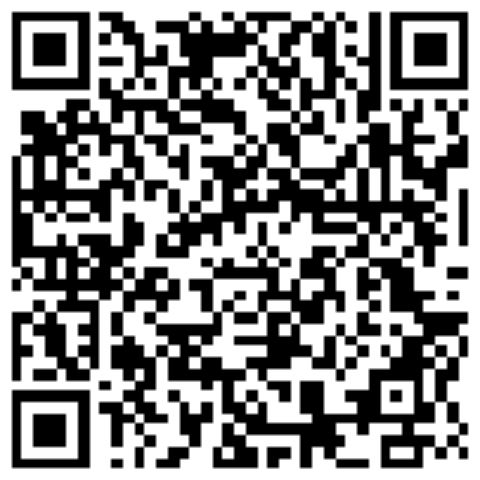 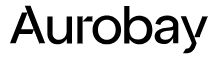 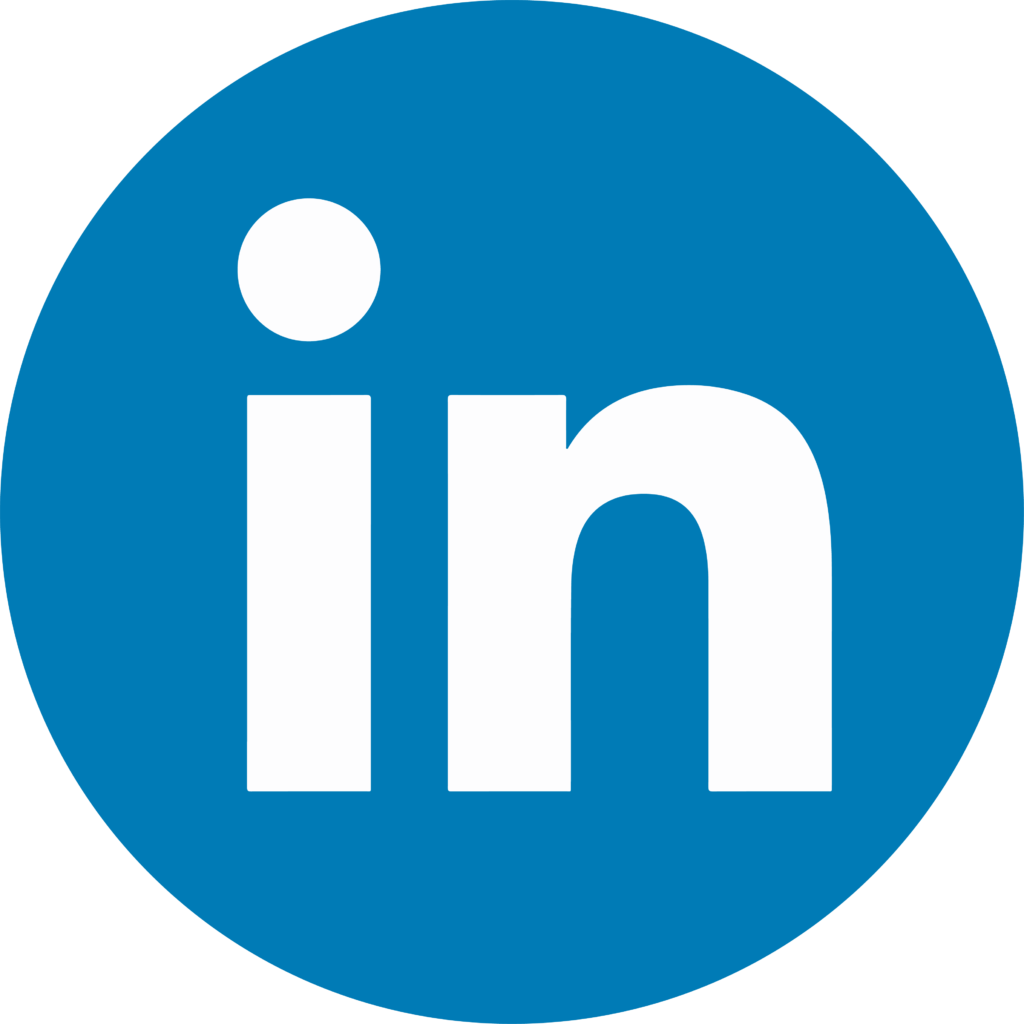 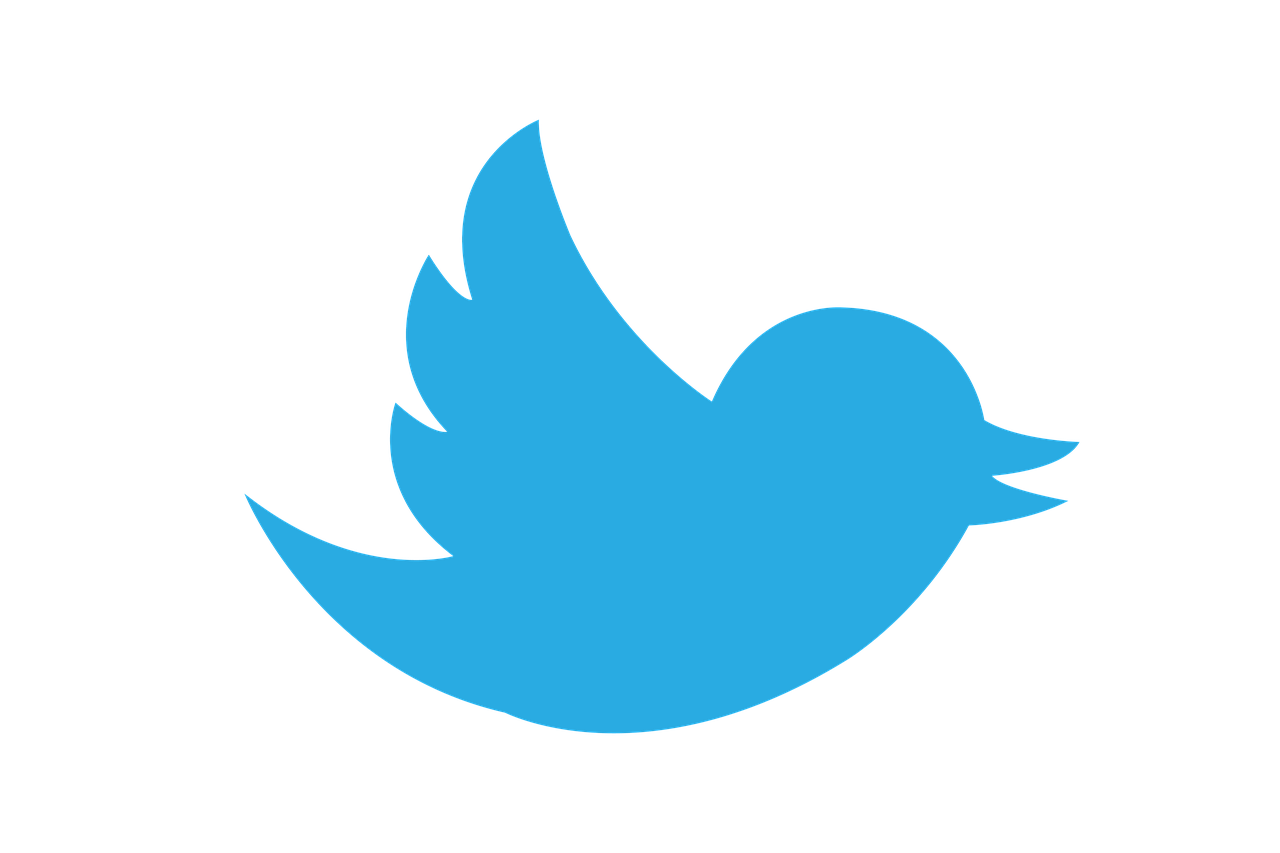 Agenda
Explore the problem area
Reason we choose the data lake paradigm
Architectural walkthrough of the solution
Lessons learnt and takeaways
[Speaker Notes: Let’s build this solution together! 
In order to do that we need to define the problem area – aka the bounded context of the scope
I will explain my reasons of choosing a data lake 
Walkthrough of the solution 
And I will try to give you a few goodies to take away]
The problem at hand
The landscape and challenge
Partner
Systems
Managed Platforms
Factory
Systems
SaaS
External sources
“untrusted space”
Spaghetti mess of integrations via ESB’s
Serverless
Products
Data and Analytics
InfoSec
COTS
Internal landscape
“trusted space””
Governance nightmare
Lost RAW Data
Unclear boundaries
Process waste
Desired outcomes and constraints
Standardise data ingestion and distribution mechanism
Better governance
Minimise process waste
Built for multiple personas – developers, analysts, data scientists etc
Technical characteristics
Build it as Self service platform
Build frugally -> Serverless
Build as loosely coupled system
Ideal black box solution
Partner
Systems
Managed Platforms
Factory
Systems
SaaS
External sources
“untrusted space”
Integration Options
Centralized data ingestion platform
Governance
Storage
Distribution Options
COTS
Data and Analytics
Serverless
Products
InfoSec
Polestar landscape
“trusted space”
Which architecture pattern can solve this?
Two approaches to get value from data
DWH
Data Lakes & ..
Theory
Theory
Hypothesis
Hypothesis
Observation
Pattern
Confirmation
Observation
Know the questions to ask
Do a lot of 	upfront work
Model First (Schema on Write)
Don’t know the questions to ask
Little upfront work
Model later (Schema on Read)
Top Down
Bottom Up
Credit : James Serra
[Speaker Notes: Do you own both the endpoints of data?  i.e. Source and Target?  Then DWH can work
If you only one endpoint, Data Lakes are a good bet]
Answer : Data Lake!
Report
Dashboard
DB
FaaS
SQLaaS
Compute
ETL, CDC, Upload
Batch
Real time
IoT
Stream
Catalog
Index
Object Store
DWH
DB
ETL, SQLaaS
Stream, write
Persistance
Apps
Read, Replicate
Upload, replicate
DS Notebooks
ML Tools
IAM
Policies
Lineage
Governance
Disk
Let’s fine tune and implement this
Using AWS Serverless Services
Logical blocks
Stream
Stream
Processor
Data Store
Event Bus
Near Real Time Delivery
Data In
Event
Data Lake
ETL
Bulk Data
Landing Zone
Processing and Storage
Distribution
Catalog
Policies
RBAC
Discovery Data
Subscription Action
Control Pane
Logical blocks
Stream
Stream
Processor
Data Store
Event Bus
Near Real Time Delivery
Data In
Event
Data Lake
Historic Data
ETL
File Upload
Bulk Data
File In
Landing Zone
Processing and Storage
Distribution
Catalog
Policies
RBAC
Discovery Data
Subscription Action
Control Pane
Component design: Landing zone
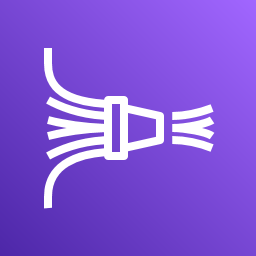 Stream
Data In
Data In
Amazon Kinesis Firehose
[Speaker Notes: Kinesis Data Streams
Amazon Kinesis Data Analytics – Which is now Managed Flink in AWS
Firehose]
Challenge # 1
Component design: Landing zone
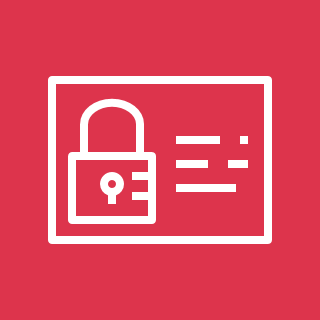 Stream
Data In
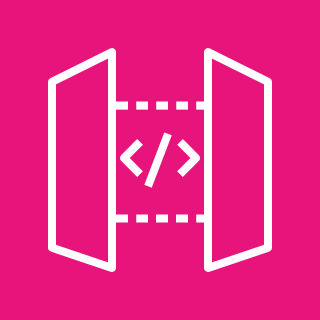 Data In
IAM
APIGW
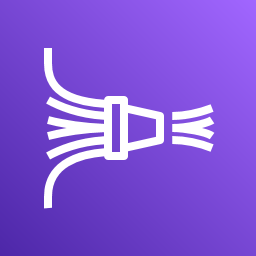 Data In
Amazon Kinesis Firehose
Challenge # 2
Logical blocks
Stream
Stream
Processor
Data Store
Event Bus
Near Real Time Delivery
Data In
Event
Data Lake
Historic Data
ETL
File Upload
Bulk Data
File In
Landing Zone
Processing and Storage
Distribution
Catalog
Policies
RBAC
Discovery Data
Subscription Action
Control Pane
Component design: File Upload
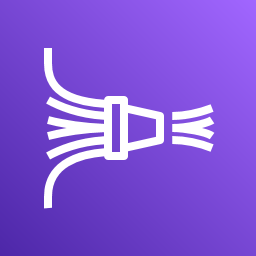 Stream
Data In
Data In
Amazon Kinesis Firehose
3b
3a
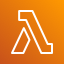 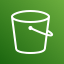 7a
7b
4b
4a
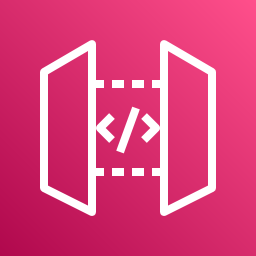 5
AWS Lambda
Amazon S3
1
File Upload
File In
Amazon API 
Gateway
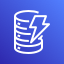 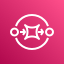 2b
2a
Amazon DynamoDB
Amazon SQS
6
Component design: Processing and storage
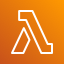 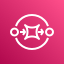 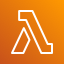 Stream
Data In
AWS Lambda
AWS Lambda
Amazon SQS
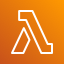 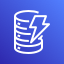 Event Bus
Event
AWS Lambda
Amazon 
DynamoDB
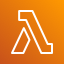 7b
File Upload
File In
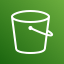 7a
ETL
Bulk Data
AWS Lambda
Amazon S3
Distribution
Landing Zone
Processing and Storage
Catalog
Policies
RBAC
Discovery Data
Subscription Action
Control Pane
Component design: Distribution
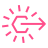 Sub 1
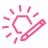 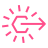 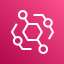 Stream
Stream
Processor
Data Store
Sub 2
Data In
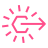 Amazon
 EventBridge
Sub 3
Rules
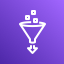 Object Store
File Upload
ETL
File In
AWS Glue
Distribution
Processing and Storage
Landing Zone
Catalog
Policies
RBAC
Discovery Data
Subscription Action
Control Pane
Component design: Control pane
Stream
Stream
Processor
Data Store
Event Bus
Data In
Event
Object Store
ETL
File Upload
Bulk Data
File In
Distribution
Landing Zone
Processing and Storage
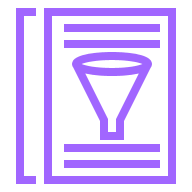 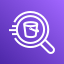 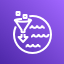 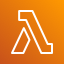 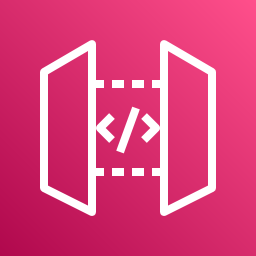 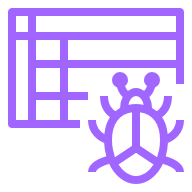 Amazon
Athena
AWS Glue 
Crawler
AWS Glue 
Data Catalog
AWS Lake
Formation
Amazon API 
Gateway
AWS Lambda
Control Pane
Challenge # 3
Default S3 way of storing
Date=2024-10-03
Hour=10
Source 1
data_file
Source 2
data_file
Hour=11
Source 3
data_file
Source 4
data_file
data_file
Source 1
data_file
Hour=12
Source 4
Source 2
Source 1
Date=2024-10-03
Hour=10
data_file
data_file
Hour=11
data_file
data_file
Source 2
Date=2024-11-03
Hour=16
data_file
data_file
Hour=18
data_file
data_file
Input message format
{ 
  
	metadata:{
		//required
		“id”: “uuid”,
		“timestamp”: “1549389747972”,
		“source”: “PaymentSaas”,
		“resource”: “/gettxnid”,
		“eventtype” : “IntegraionEvent”
		
		//optional
		“version” : “1”,
		“jurisdiction” : “EU”,
		“tags” : [“”],
		“datasensitivity” : “public”
  	},
	data:{
		// custom data
	}
}
Component design: File Upload
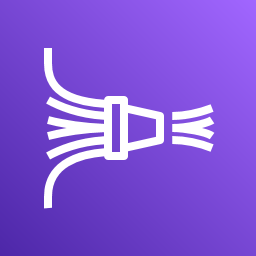 Stream
Data In
Data In
Amazon Kinesis Firehose
3b
3a
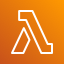 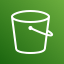 7a
7b
4b
4a
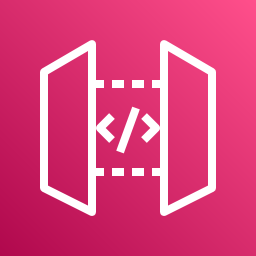 5
AWS Lambda
Amazon S3
1
File Upload
File In
Amazon API 
Gateway
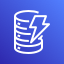 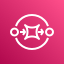 2b
2a
Amazon DynamoDB
Amazon SQS
6
The outcome
Landing Zone
Distribution
Processing and Storage
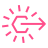 Sub 1
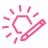 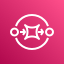 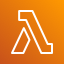 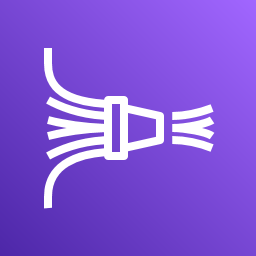 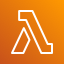 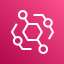 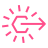 Data In
Sub 2
Data In
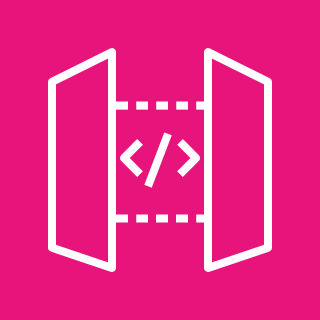 Amazon
 EventBridge
Amazon Kinesis 
Firehose
AWS Lambda
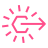 Amazon SQS
AWS Lambda
Sub 3
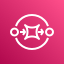 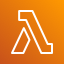 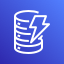 Amazon SQS
Rules
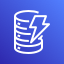 AWS Lambda
Amazon 
DynamoDB
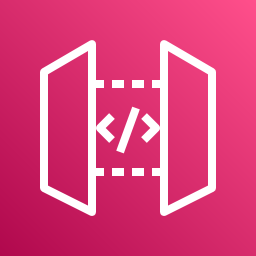 File
File In
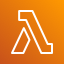 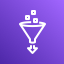 ETL
Amazon 
DynamoDB
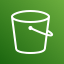 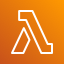 Amazon API 
Gateway
AWS Lambda
AWS Glue
AWS Lambda
Amazon S3
Control Pane
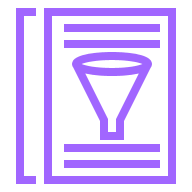 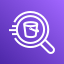 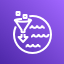 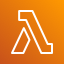 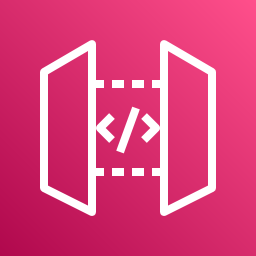 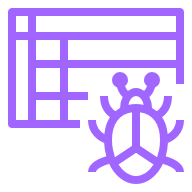 AWS Lake
Formation
Amazon API 
Gateway
Amazon
Athena
AWS Glue 
Data Catalog
AWS Lambda
AWS Glue Crawler
6
Some stuff we will add
Automate onboarding for new producers
Service Now for “classic” users
Github PR based STS Role vending 
Automate onboarding for consumer systems
API actions to manage EB Rules
Github PR based EB rule management
Add Glue Data Quality Checks per source
Mechanisms for full transparency of key metrics
API based controls to consumers to retry failed messages
Closing Thoughts
Centralized vs decentralized data lakes
Centralized – if data lake is intended to serve as source of truth
Decentralized - if you plan to use it as a staging area
Pay attention to UX / DX
Different personas have different skills and needs
Poor UX / DX turns data lakes to data swamps
Open Table formats
Apache Iceberg has the best integrations
Other formats are supported but there are several limitations
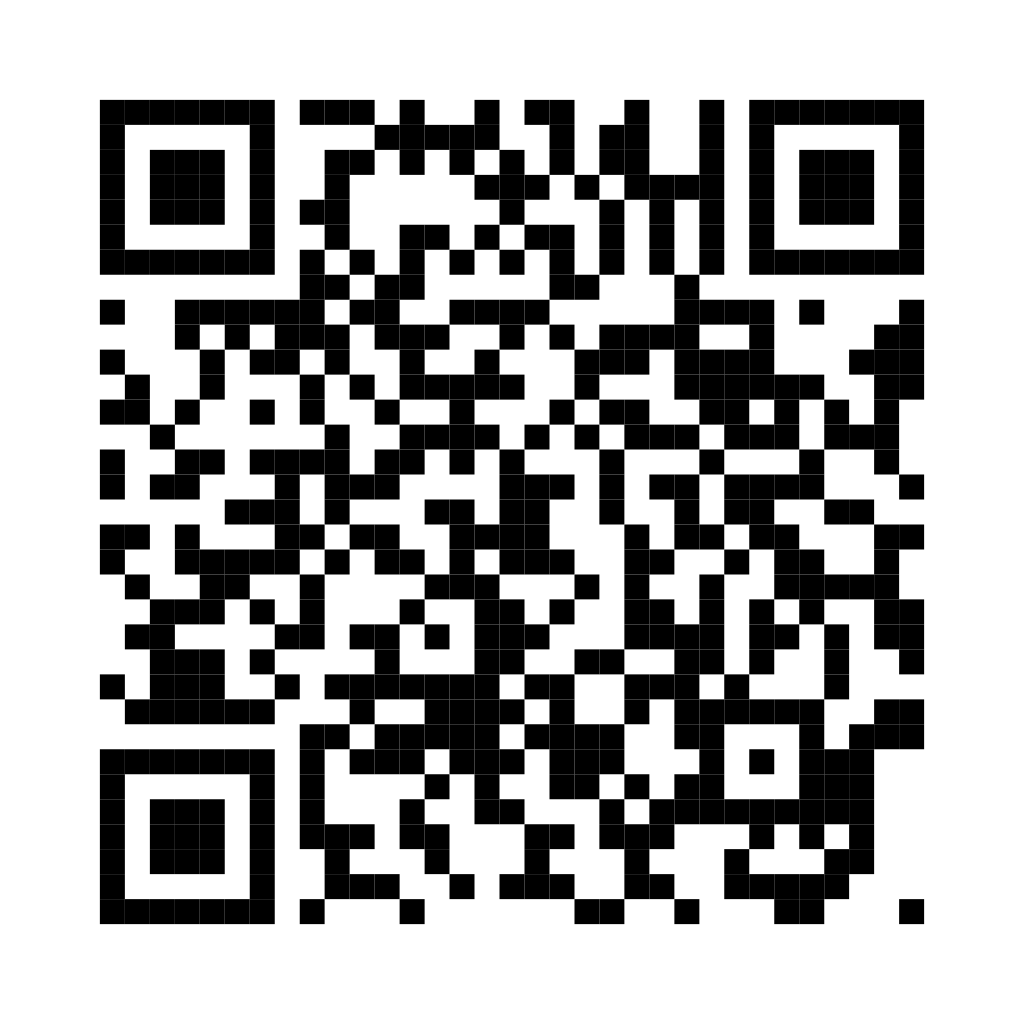 Please take a moment to share your feedback
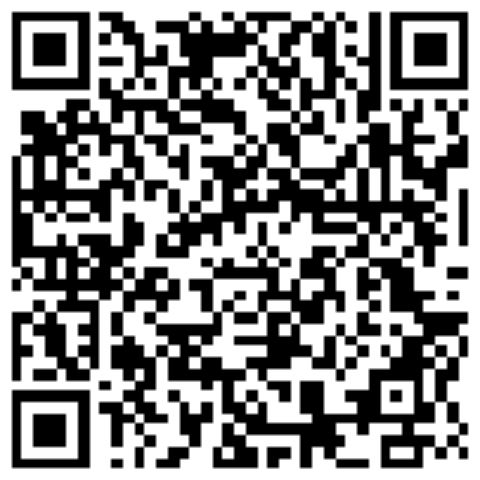 Thank You!
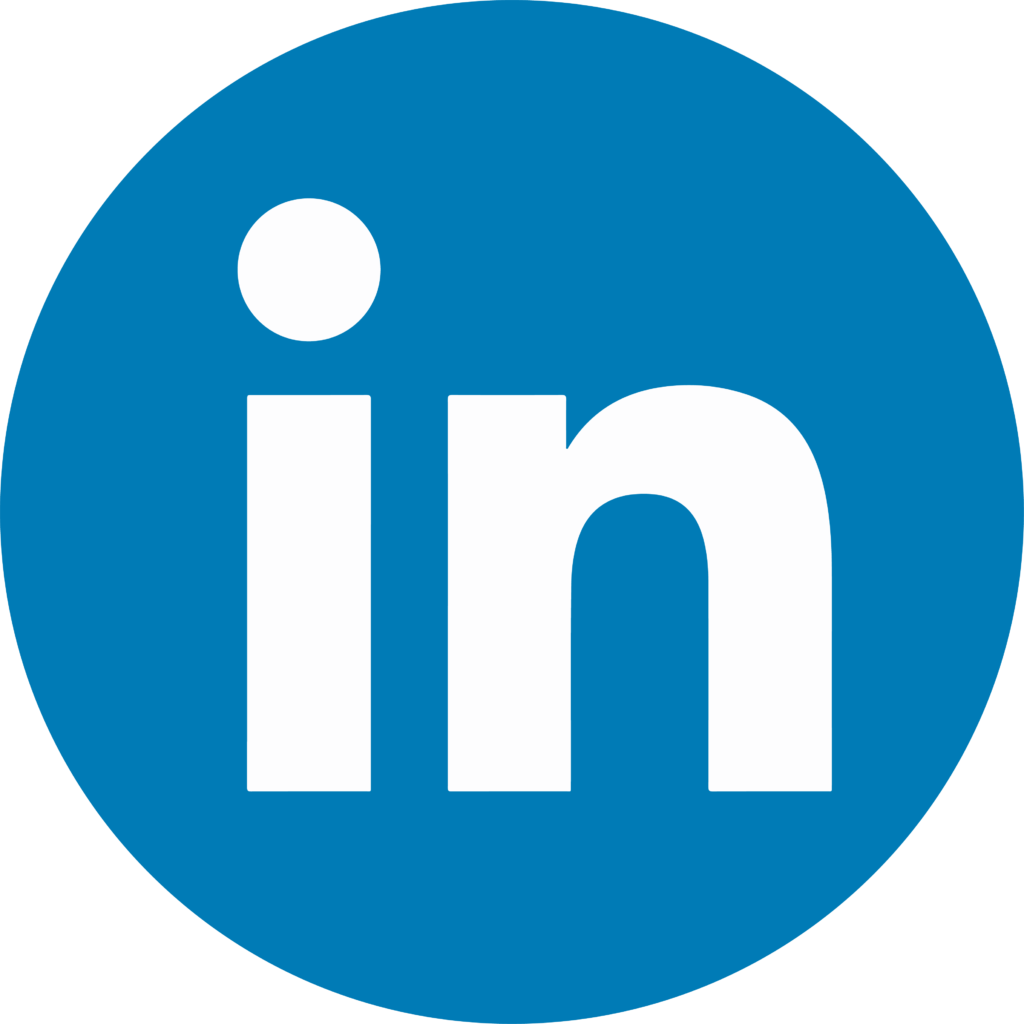 Questions?
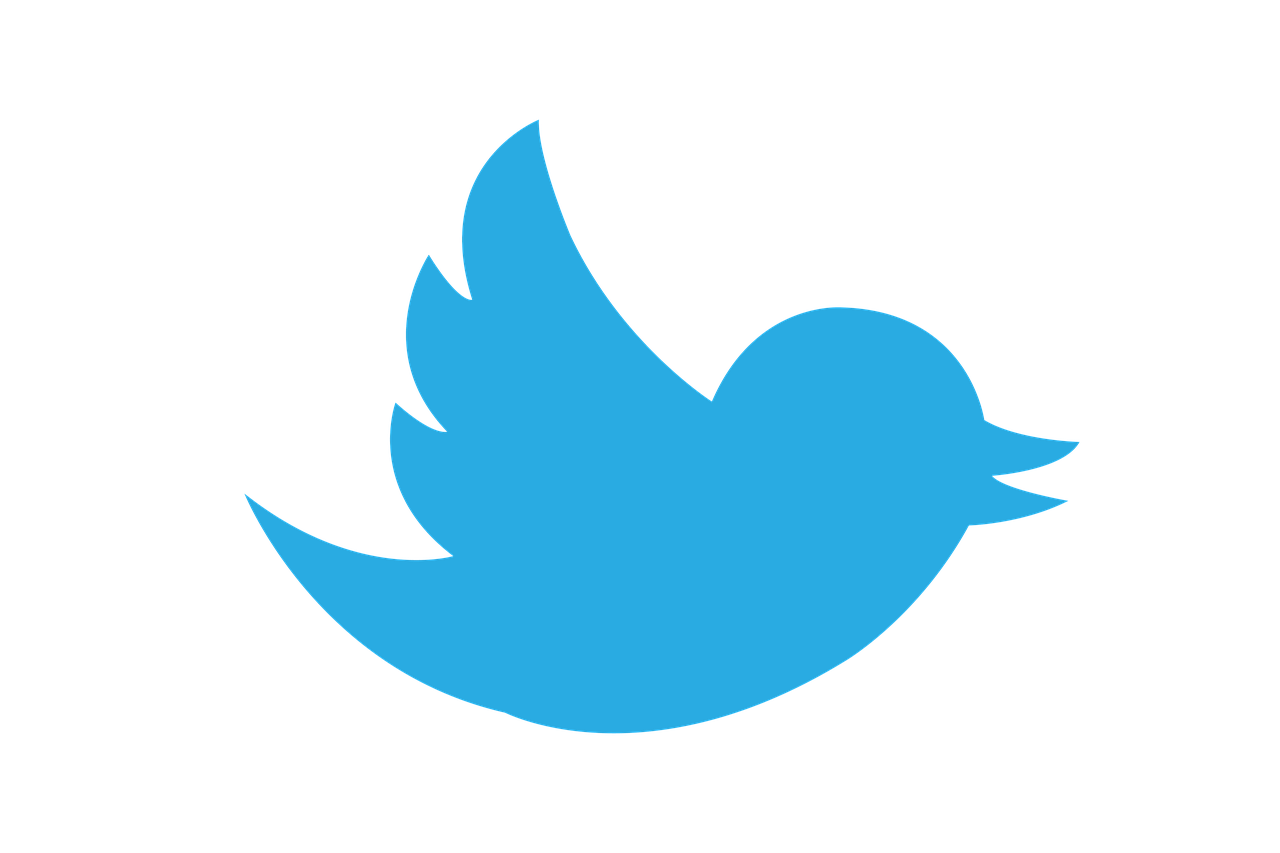 iAnuragKale